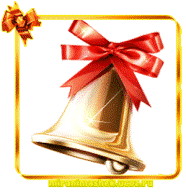 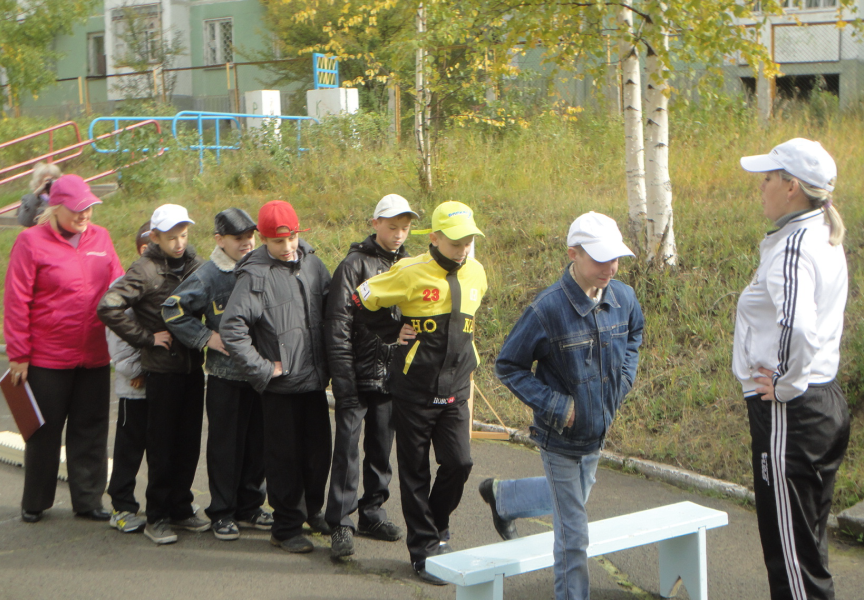 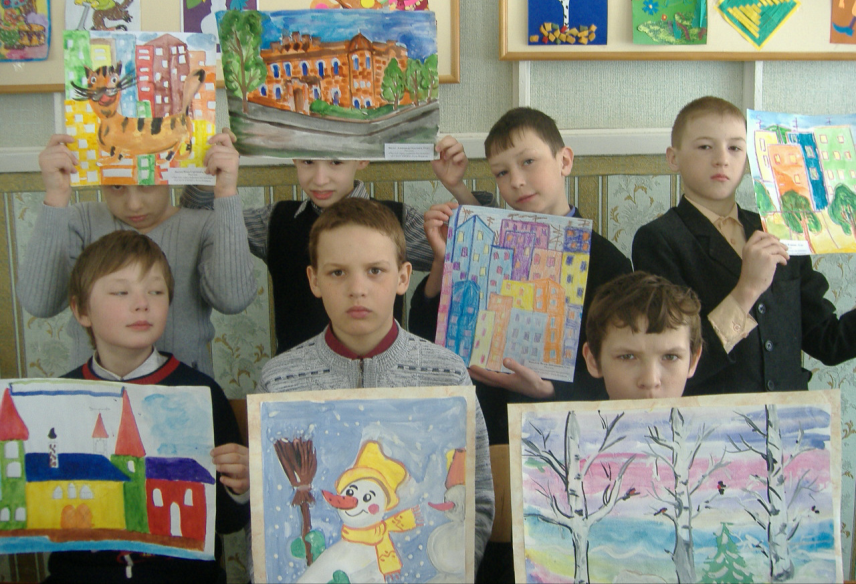 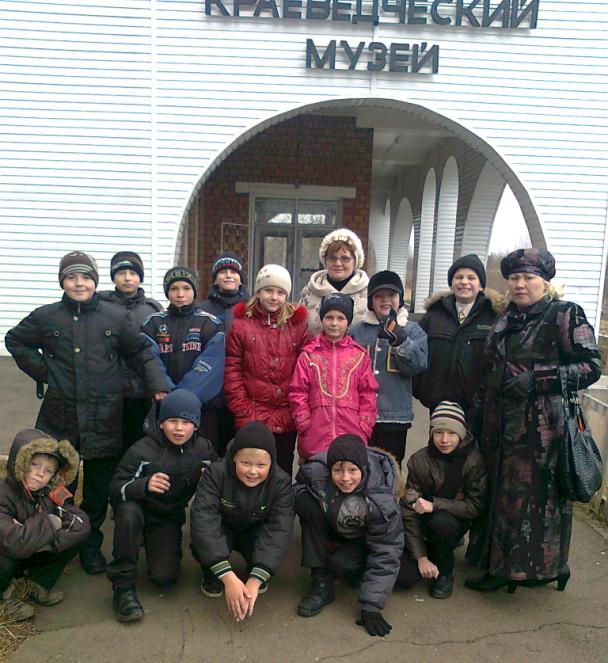 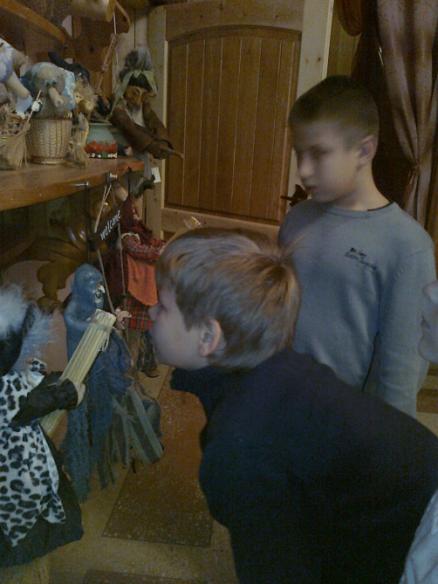 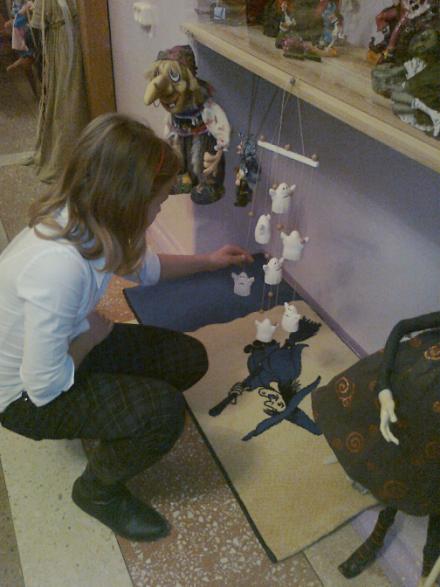 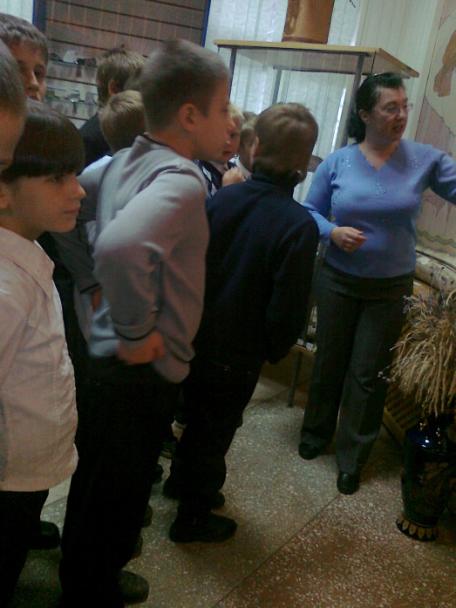 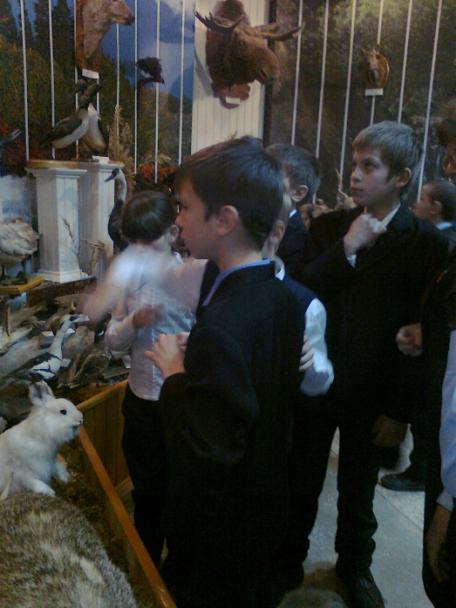 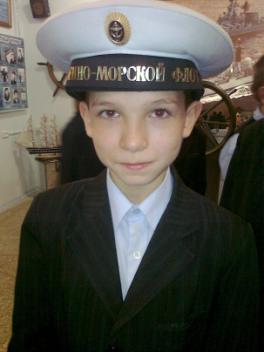 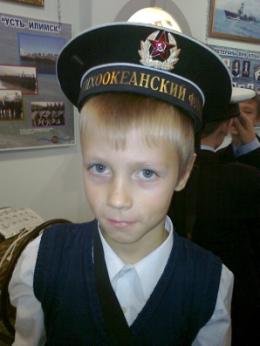 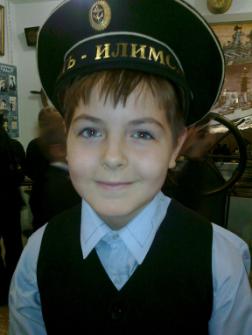 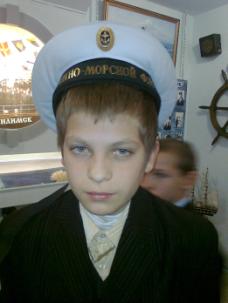 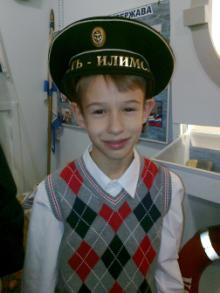 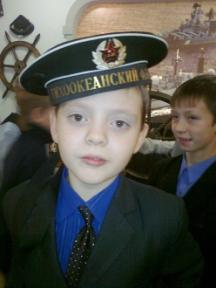 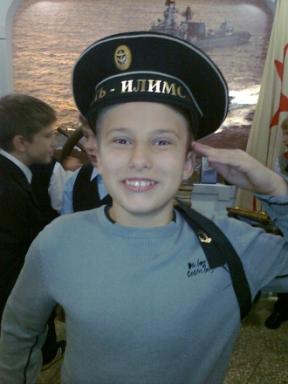 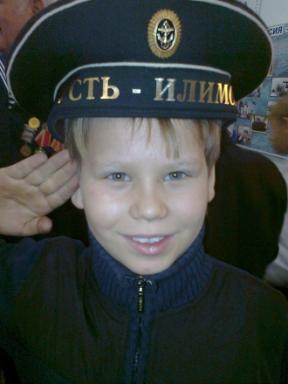 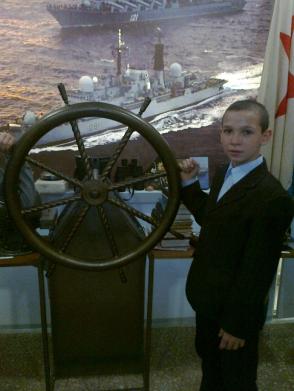 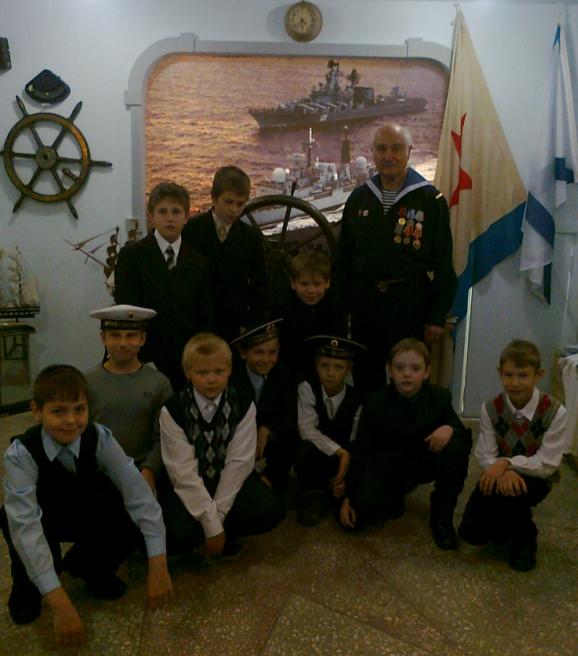 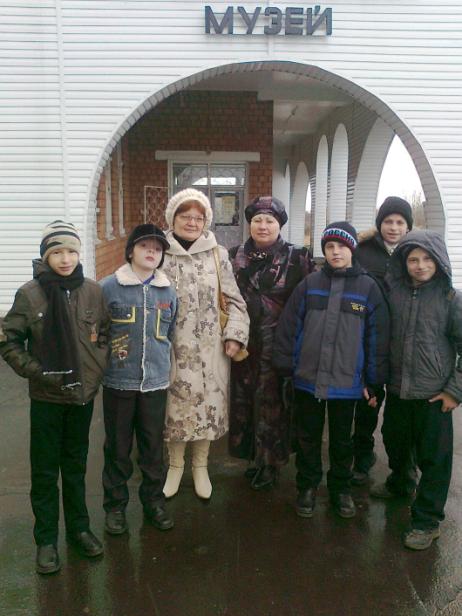 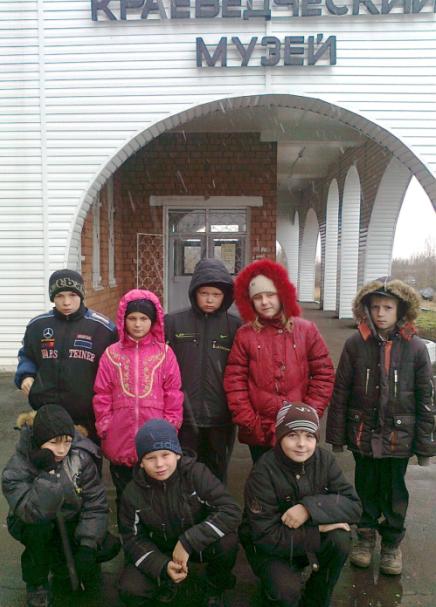 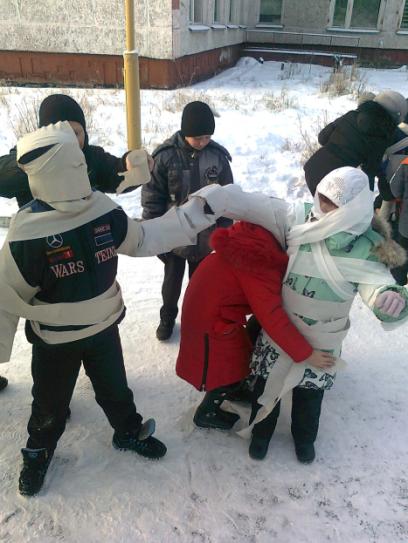 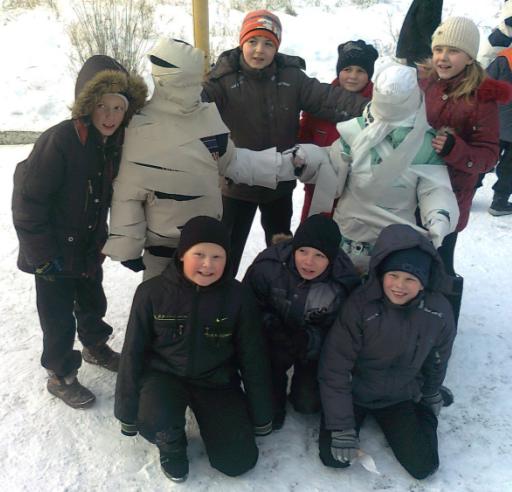 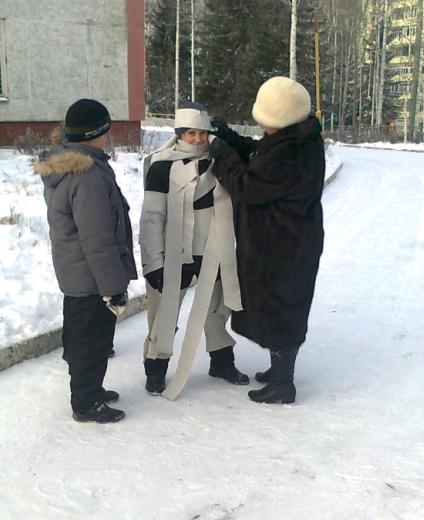 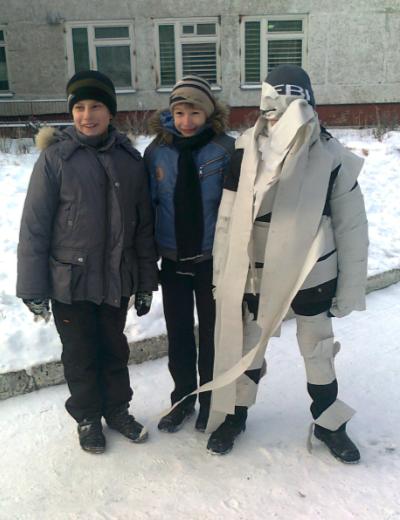 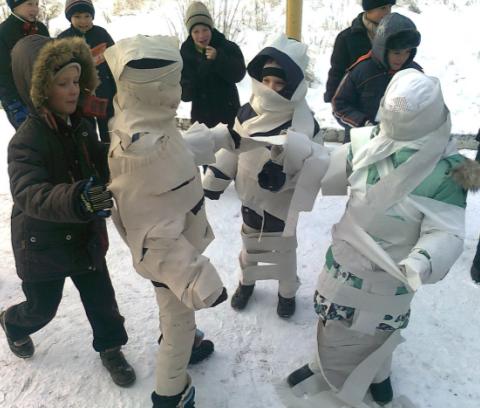 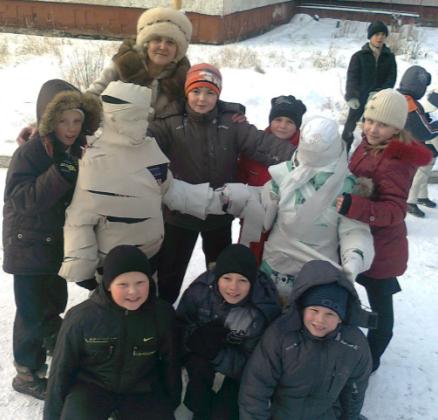 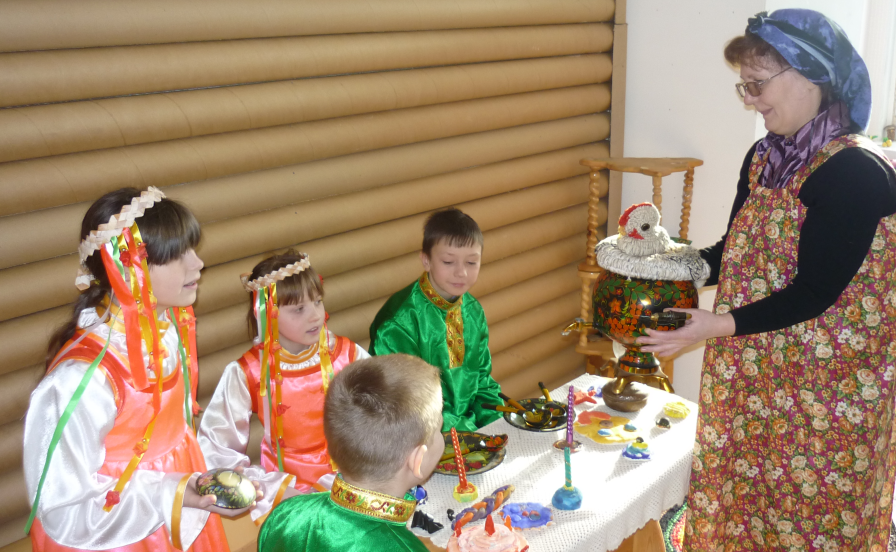 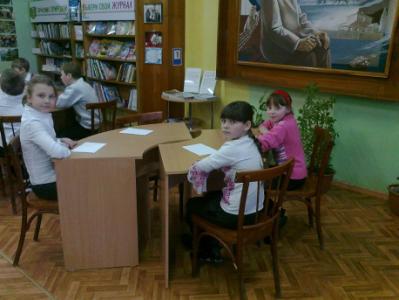 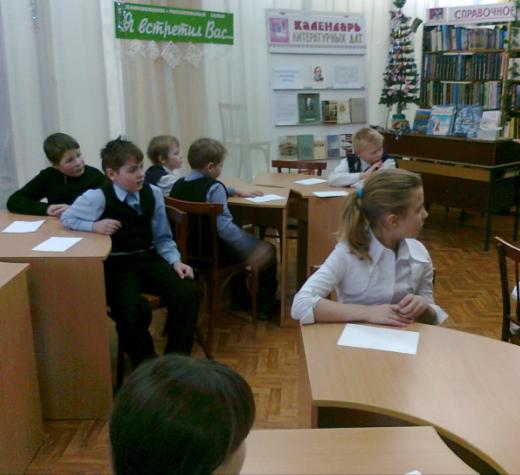 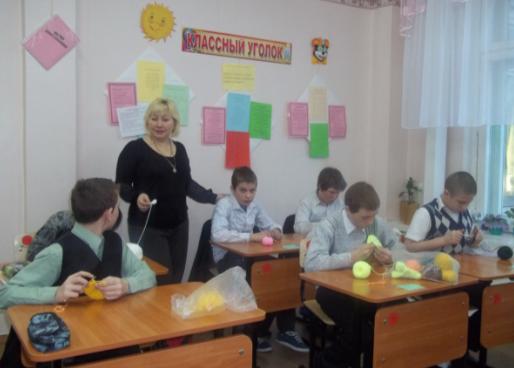 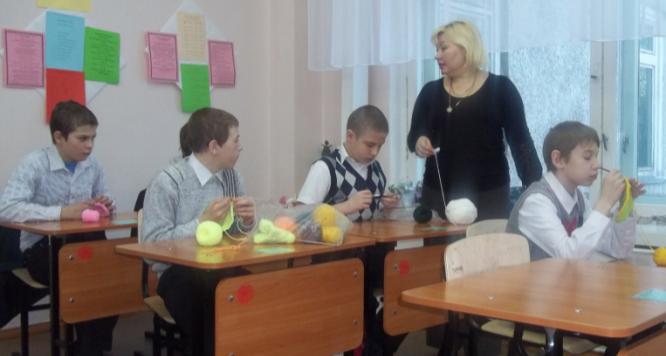 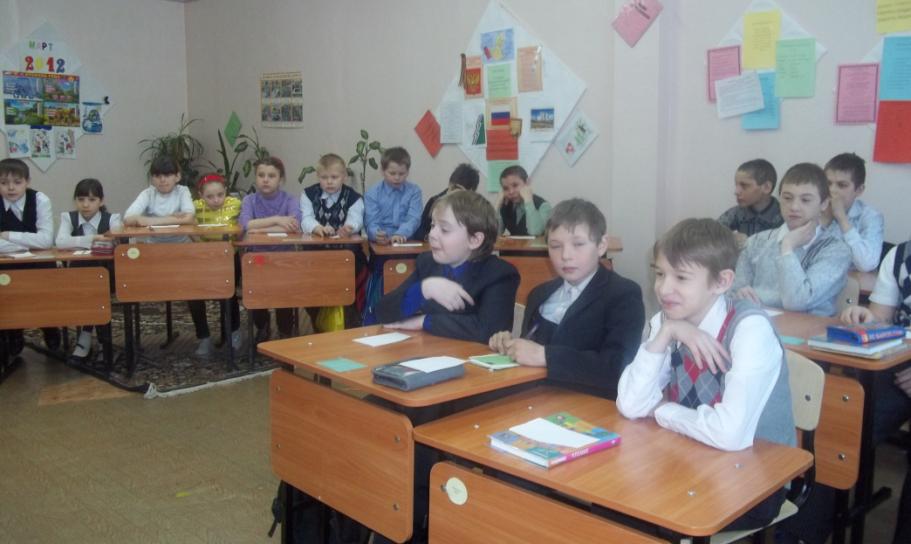 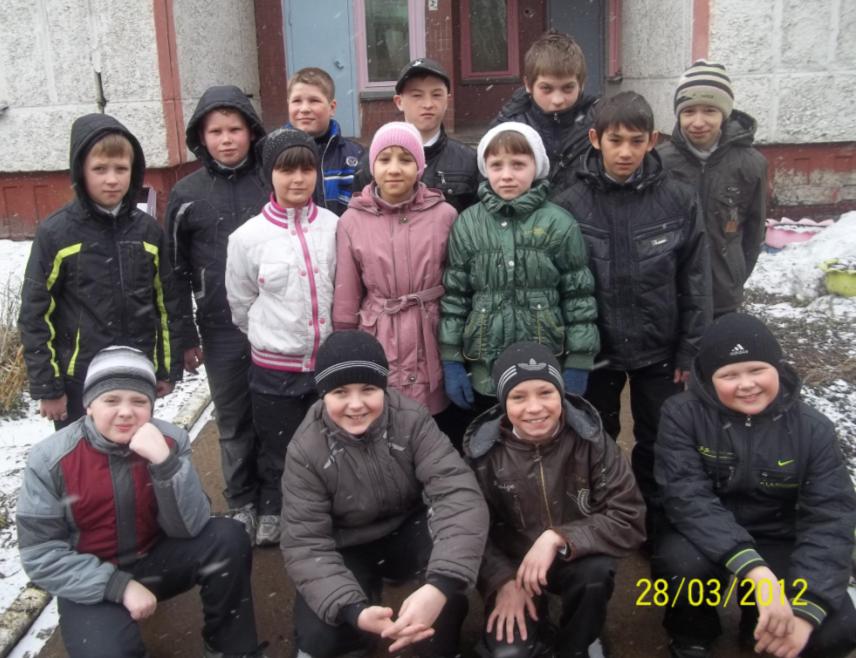 Сценка «Сочинение»
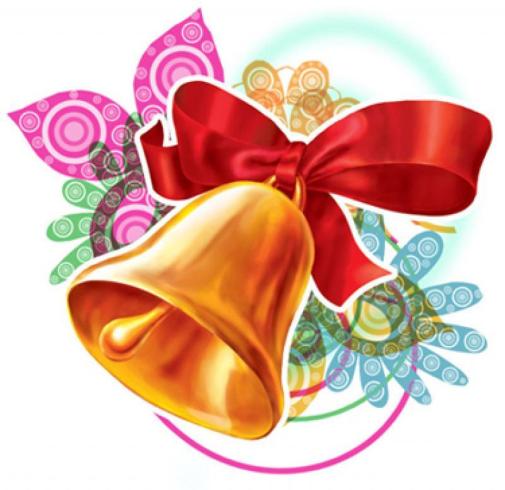 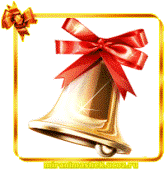 Тема развернул тетрадь:
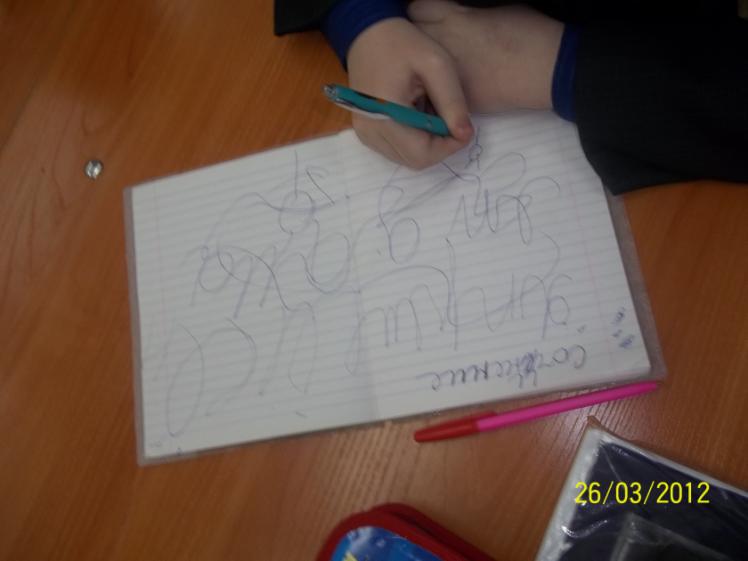 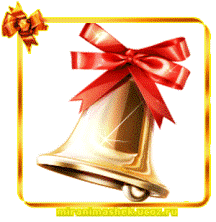 “ Что ж, начну писать.
Сочинение такое –“Я у бабушки в гостях”.
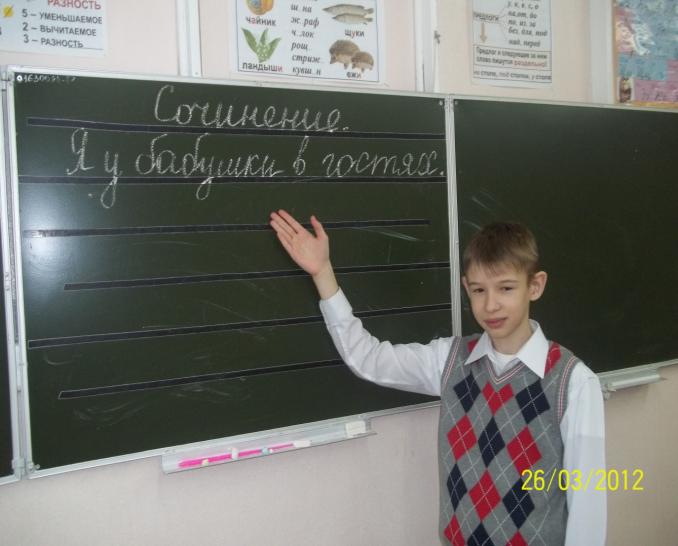 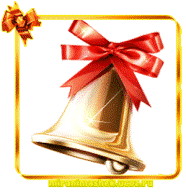 Напишу одной ногою,Для меня это пустяк!Отдыхай, моя тетрадка,От ошибок в этот раз:
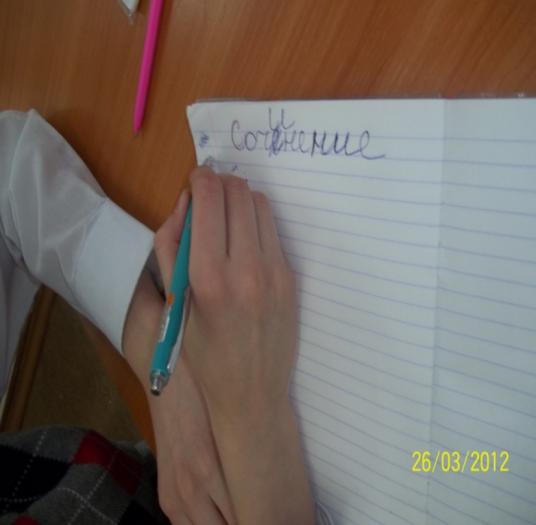 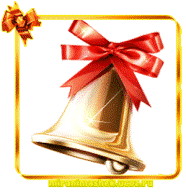 Я писать, намерен кратко,Избегая лишних фраз!”
И красиво вывел Тема:  “Я пришел – ее нет дома”.
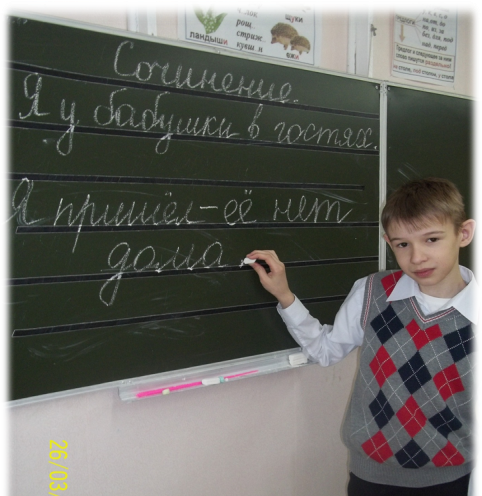 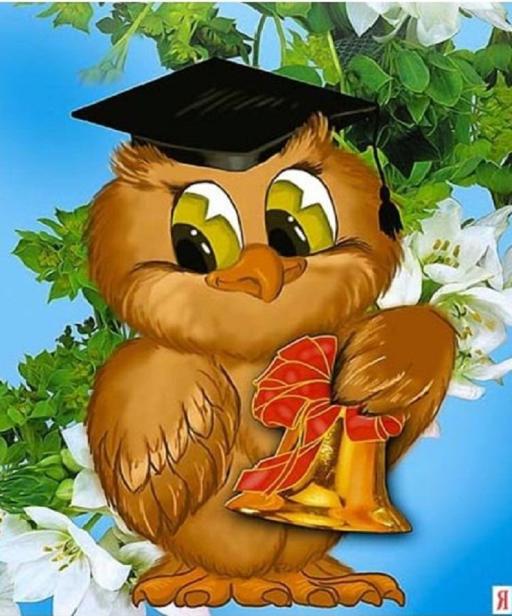 Сценка «Перемена»
Перемена! Перемена!
Заливается звонок.
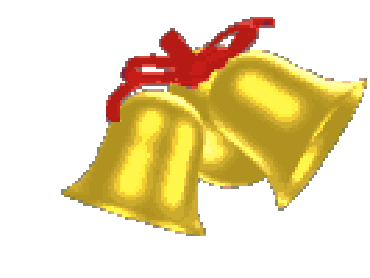 Первым Вова непременно
Вылетает за порог.
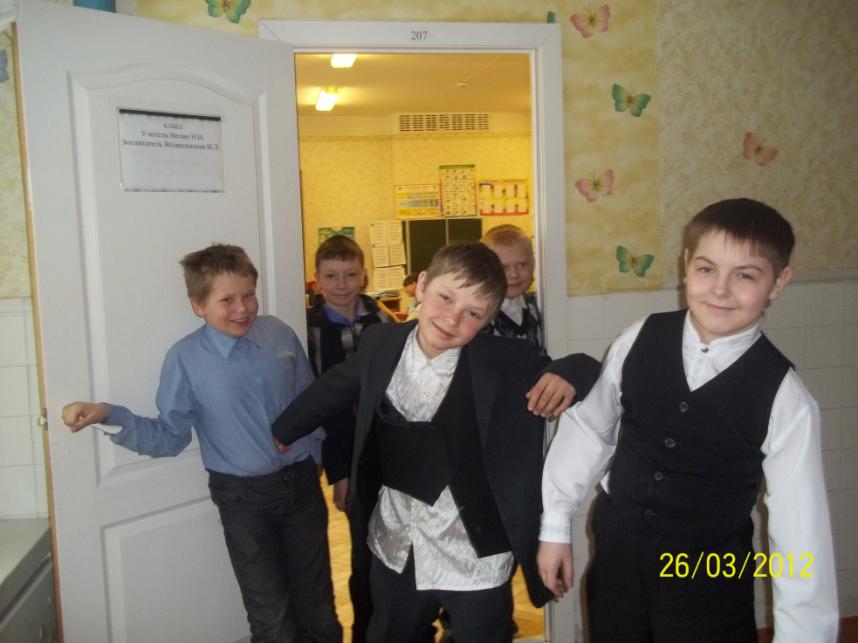 Вылетает за порог –
Семерых сбивает с ног.
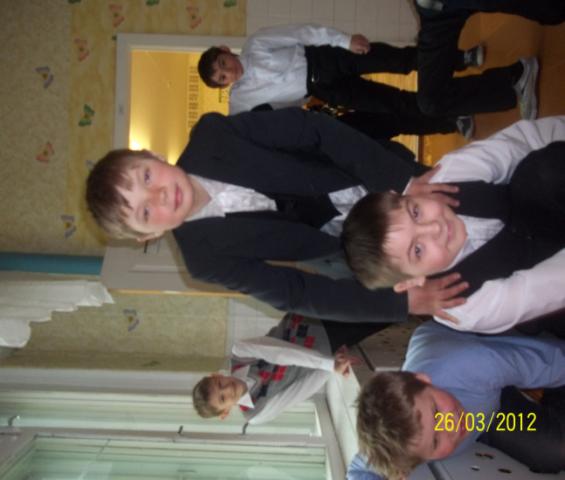 Неужели это Вова,
Продремавший весь урок?
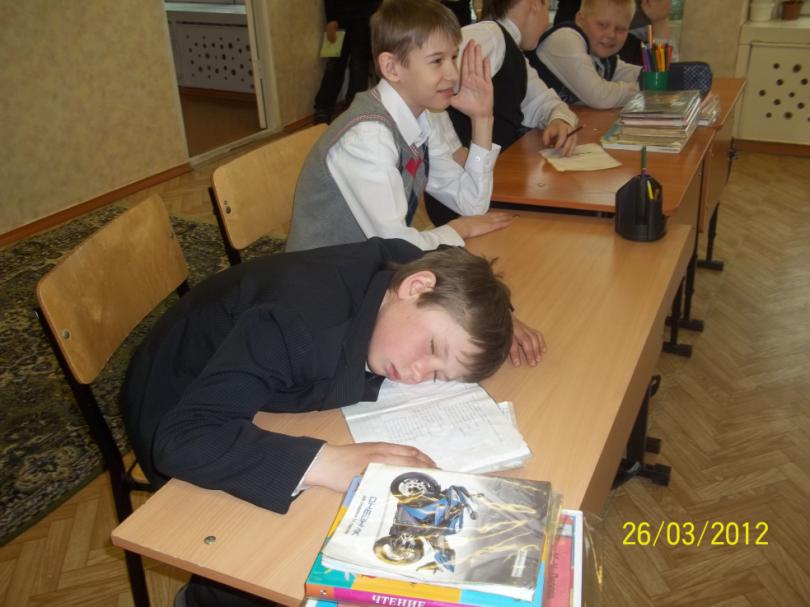 Неужели это Вова.
Пять минут назад ни слова
У доски сказать не смог?
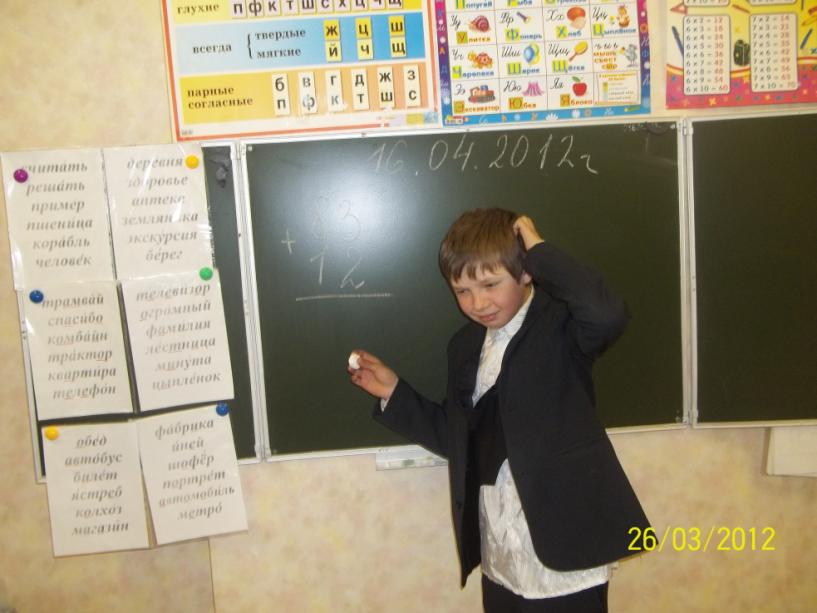 Если он, то, несомненно,
С ним большая перемена!
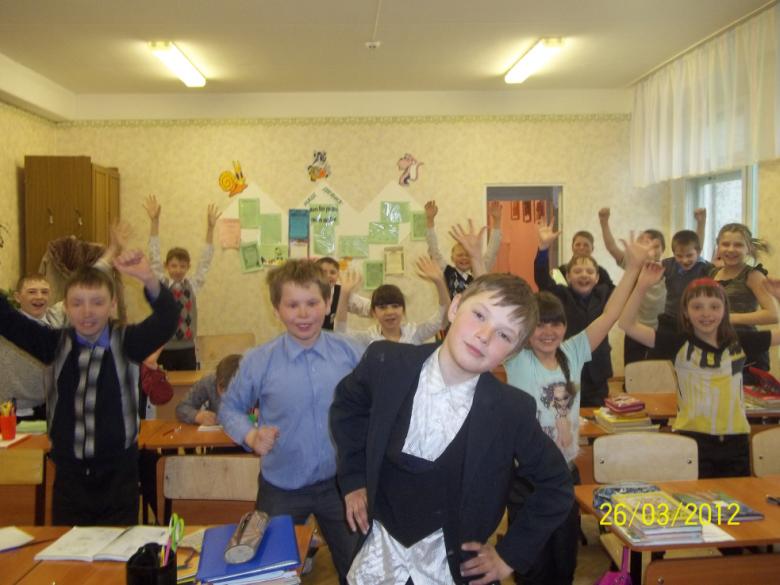 Не угонишься за Вовой!
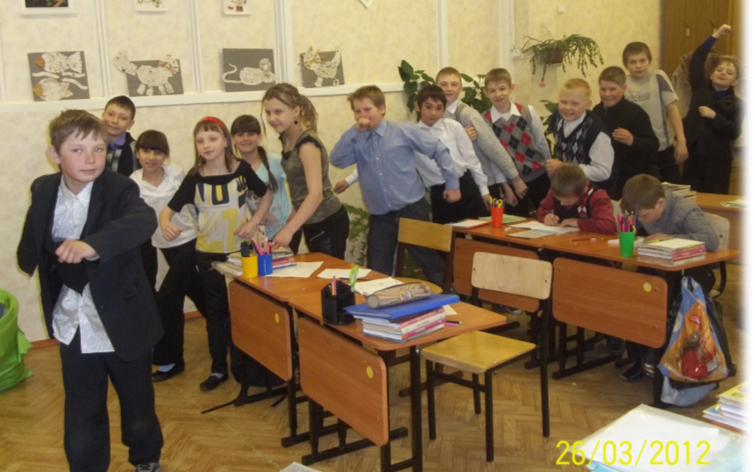 Он гляди, какой бедовый!
Он за пять минут успел
Переделать кучу дел:
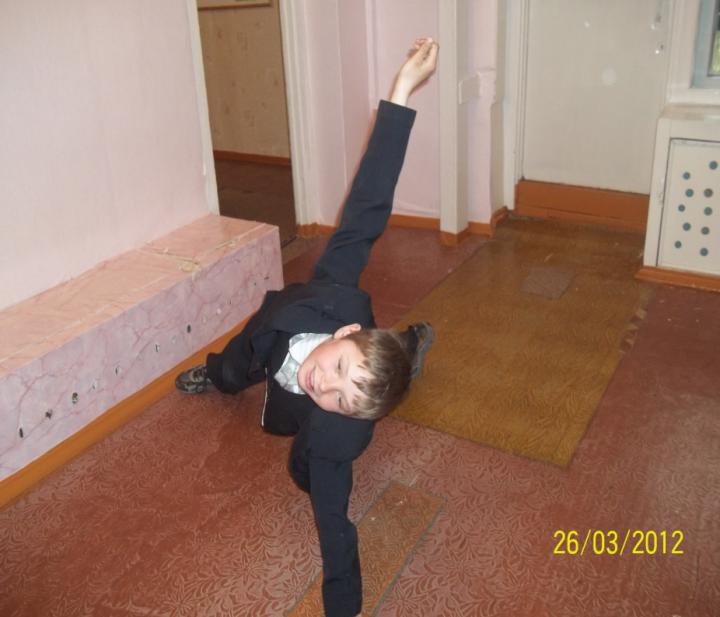 Он подставил три подножки
Ваське, Кольке и Сережке,
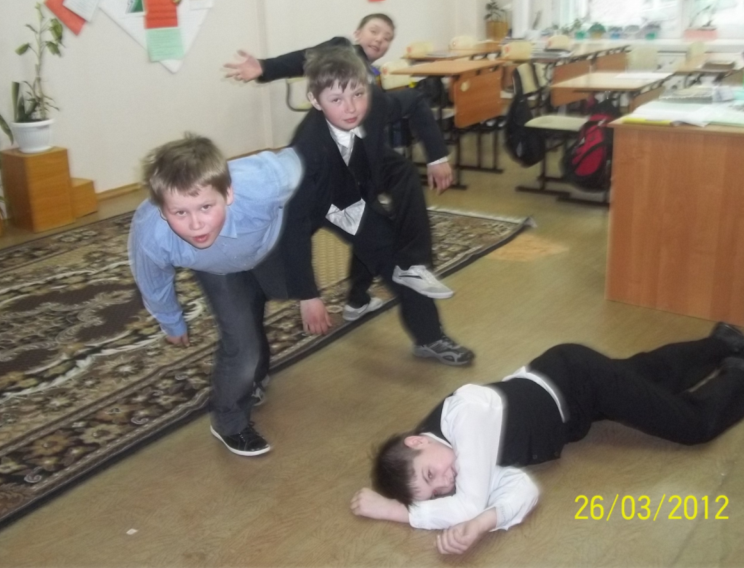 Прокатился кувырком,
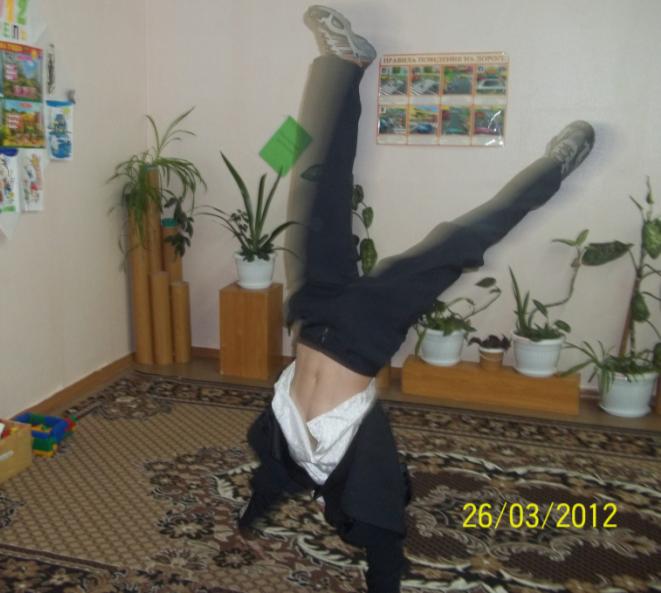 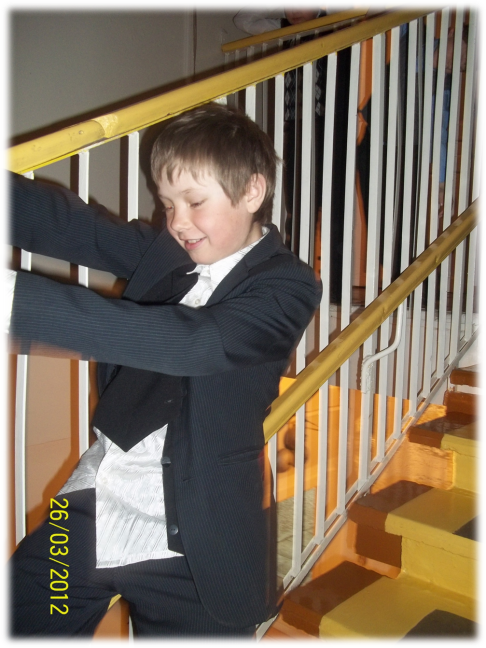 На перила сел верхом,
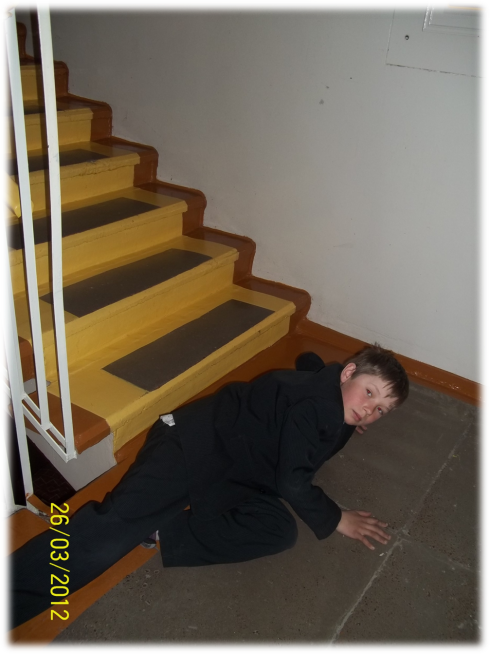 Лихо шлепнулся с перил,
Подзатыльник получил,
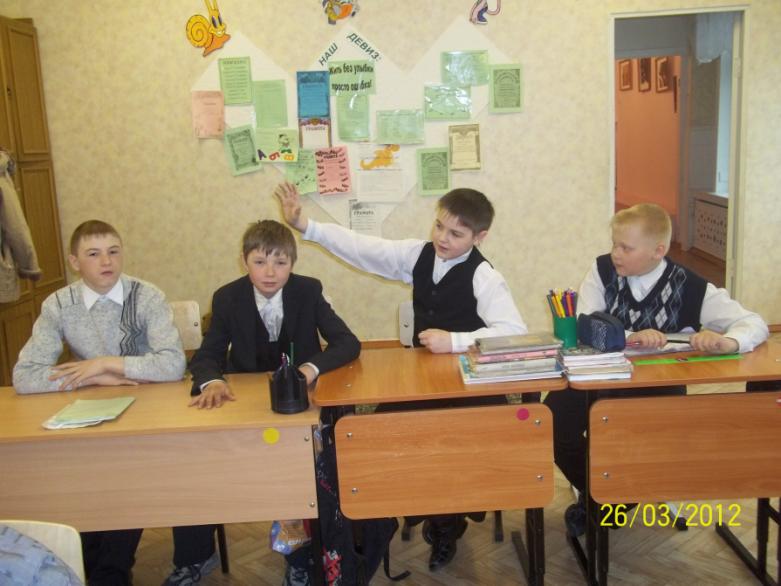 С ходу дал кому-то сдачи,
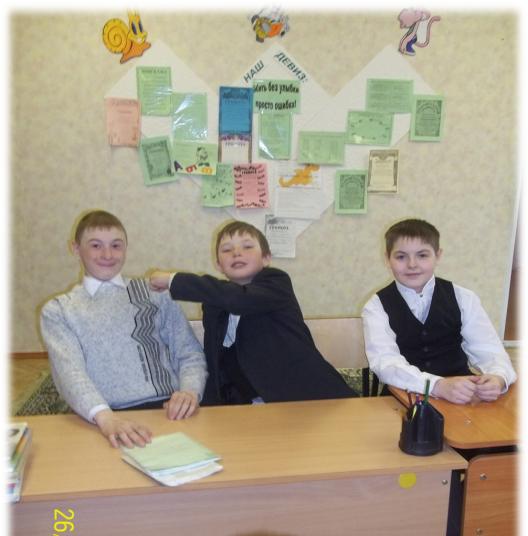 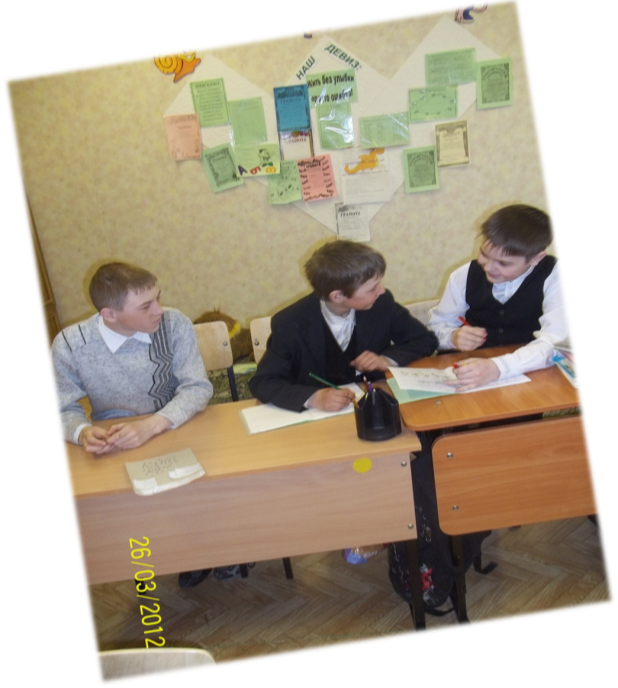 Попросил списать задачи,-
Словом сделал все, что мог!
Ну а тут – опять звонок…..
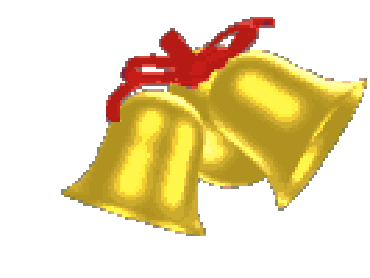 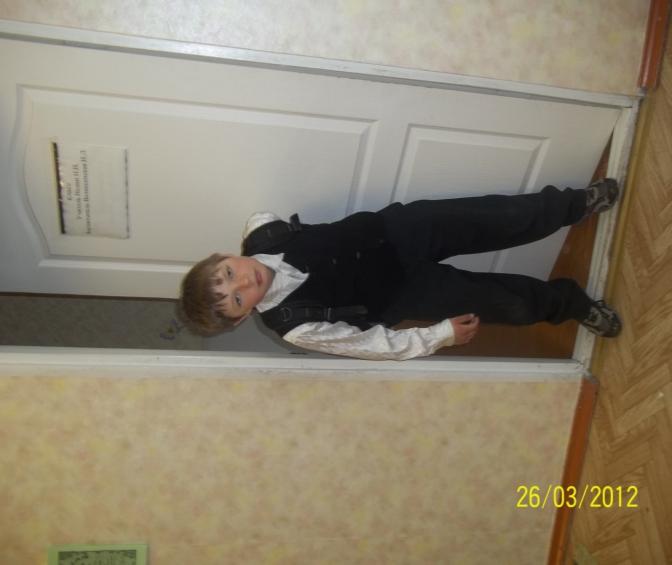 Вова в класс плетется снова.
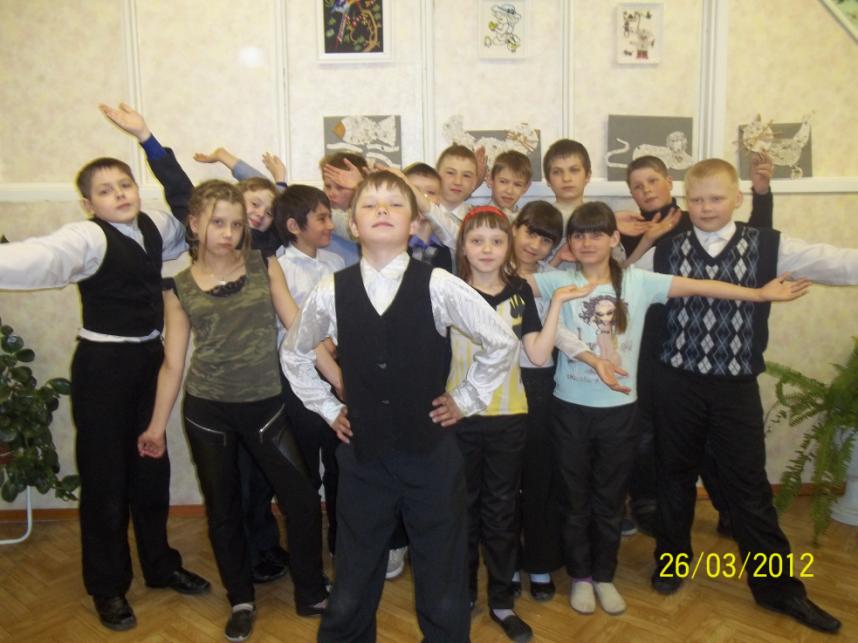 - Ничего,- вздыхает Вова,
На уроке отдохнем.
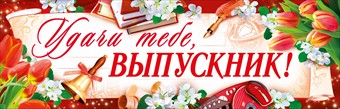